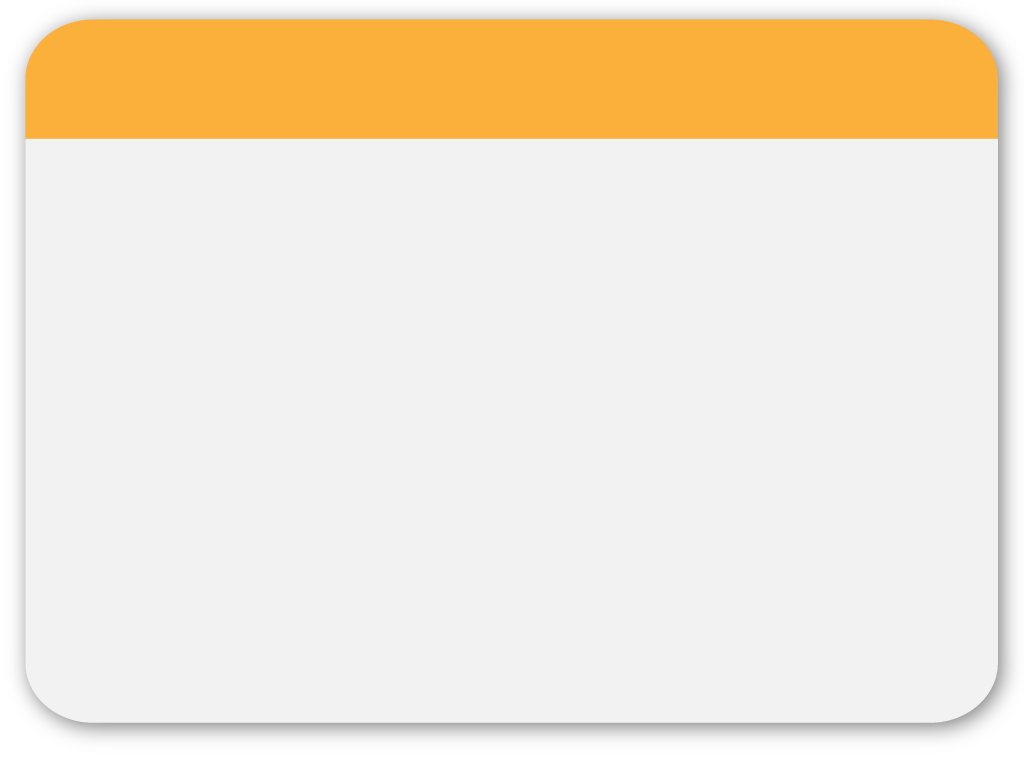 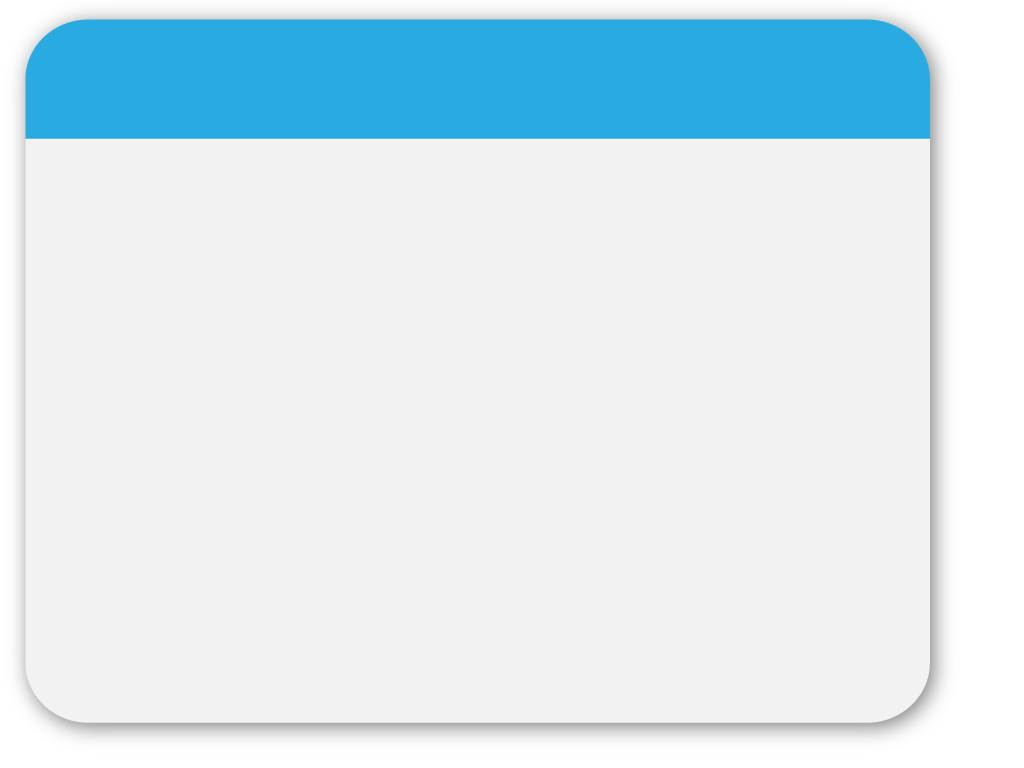 أنواع الاختبارات التحصيلية
إعداد
إيمان محمد رشوان
أستاذ المناهج وطرق التدريس المساعد
كلية التربية – جامعة سوهاج
أنواع أسئلة الاختبار
الأسئلة الشفهية
يقيس المهارات الشفهية، كالقراءة والمحادثة والإلقاء والتجويد ونحوها. 
يراعى فيه:
البدء بالأسئلة السهلة.
الكلمات المشجعة.
الأسئلة المقالية
أسئلة تحتاج إلى إجابات إنشائية تعبيرية، يقاس من خلالها قدرة المتعلم على ترتيب الأفكار والتعبير عنها بألفاظه. 
وهناك نوعان من الاختبارات المقالية: أسئلة الإجابات المقيدة، وأسئلة الإجابات غير المقيدة.
مزايا الأسئلة المقالية
حرية تنظيم الإجابات المطلوبة. 
تكشف عن قدرة المتعلم في استخدام معارفه في حل مشكلات جديدة. 
ملاءمتها لقياس قدرات المتعلم.
سهولة إعدادها.
عيوب الأسئلة المقالية
عدم تغطية المقرر كاملا. 
تأثر تصحيح الإجابة بالأهواء الذاتية. 
تحتاج إلى وقت وجهد كبيرين للتصحيح.
الأسئلة الموضوعية
يقصد بالأسئلة الموضوعية تلك التي تكون الاستجابة لها قصيرة، وإجاباتها محددة. منها: الصواب والخطأ، اختيار من متعدد، الإكمال، المزاوجة، التصنيف.
مزايا الأسئلة الموضوعية
عيوب الأسئلة الموضوعية
أسئلة الصواب والخطأ
الاعتبارات الواجب مراعاتها:
تركز على فكرة واحدة.
تصاغ بلغة واضحة.
الابتعاد عن النقل الحرفي واستخدام الكلمات الموحية بالإجابة.
عدم استخدام النفي والنفي المزدوج.
تنوع الترتيب بين أسئلة الصواب وأسئلة الخطأ.
أسئلة اختيار من متعدد
الاعتبارات الواجب مراعاتها:
جذر السؤال يطرح مشكلة واضحة ومحددة.
يحوي الجذر على الجزء الأكبر من السؤال.
التأكد من أن واحدًا فقط من البدائل هو الذي يؤلف الإجابة الصحيحة.
خلو الجذر من أي تلميح.
توزيع مواقع البدائل عشوائيًا.
أسئلة الإكمال
الاعتبارات الواجب مراعاتها:
تتناول كل عبارة هدفًا واحدًا فقط.
جعل الفراغ في آخر الجملة ما أمكن.
جعل الجملة تحتوى على إشارات وقرائن تحدد بالضبط الكلمة المطلوبة.
أسئلة المزاوجة
يتكون سؤال المزاوجة من قائمتين: تعرف الأولى بالمقدمات، والثانية بالإجابات.
الاعتبارات الواجب مراعاتها:
قائمة الإجابات أكثر عددًا من قائمة المقدمات.
وضوح العبارة، وجعل الأسئلة مقصورة على فرع واحد من فروع المعرفة.
ألا تكون الأسئلة من النوع الذي يحتمل أكثر من إجابة.
نصائح لإعداد الاختبار التحصيلي
تنظيم إخراج ورقة الأسئلة.
صياغة واضحة.
الزمن.
تدرج الأسئلة من السهل للصعب.
الشمول وتنويع الأسئلة.
الابتعاد عن التخمين.
”وبهذا نكون قد تعرفنا على أنواع الاختبارات التحصيلية“
في رعاية الله وآمنه